CBRFC WATER YEAR OUTLOOKS
CRFS
November 8, 2011
August 2, 2011
WY2012 MONTHLY OUTLOOKS

FLAMING GORGE
     2011                 2012    
     OCT    NOV    DEC    JAN    FEB    MAR           
50%   73     62     56     48     47     80
     2012                        
     APR    MAY    JUN    JUL    AUG    SEP  WY2012
10%                                            2460                                  
50%  129    260    385    184     84     62    1470
90%                                             815

BLUE MESA    
     2011                 2012    
     OCT    NOV    DEC    JAN    FEB    MAR           
50%   46     35     30     29     25     35
     2012                        
     APR    MAY    JUN    JUL    AUG    SEP  WY2012
10%                                            1520
50%   81    240    285    105     55     44    1010
90%                                             555

NAVAJO       
     2011                 2012    
     OCT    NOV    DEC    JAN    FEB    MAR           
50%   35     33     23     21     28     83
     2012                        
     APR    MAY    JUN    JUL    AUG    SEP  WY2012
10%                                            1660
50%  161    285    245     56     35     35    1040
90%                                             450

LAKE POWELL  
     2011                 2012    
     OCT    NOV    DEC    JAN    FEB    MAR           
50%  700    650    550    500    450    700
     2012                        
     APR    MAY    JUN    JUL    AUG    SEP  WY2012
10%                                           19500
50% 1100   2600   3050   1250    550    500   12600
90%                                            7000
October 3, 2011
WY2012 MONTHLY OUTLOOKS

FLAMING GORGE
     2011                 2012    
     OCT    NOV    DEC    JAN    FEB    MAR           
50%   62     57     50     45     45     75
     2012                        
     APR    MAY    JUN    JUL    AUG    SEP  WY2012
10%                                            2340                                  
50%  117    240    380    183     84     62    1400
90%                                             790

BLUE MESA    
     2011                 2012    
     OCT    NOV    DEC    JAN    FEB    MAR           
50%   41     35     32     29     25     34
     2012                        
     APR    MAY    JUN    JUL    AUG    SEP  WY2012
10%                                            1490
50%   78    206    255    105     52     43     935
90%                                             555

NAVAJO       
     2011                 2012    
     OCT    NOV    DEC    JAN    FEB    MAR           
50%   26     28     20     19     25     71
     2012                        
     APR    MAY    JUN    JUL    AUG    SEP  WY2012
10%                                            1530
50%  136    260    230     54     29     32     930
90%                                             410

LAKE POWELL  
     2011                 2012    
     OCT    NOV    DEC    JAN    FEB    MAR           
50%  650    625    525    475    450    675
     2012                        
     APR    MAY    JUN    JUL    AUG    SEP  WY2012
10%                                           18500
50% 1050   2250   2750   1150    525    475   11600
90%                                            7000
ESP starting point is current model snow and soil states.
Since there is generally no snow Aug 1 and Oct 1, the main difference between the two runs, besides lead time, is the starting soil moisture conditions.
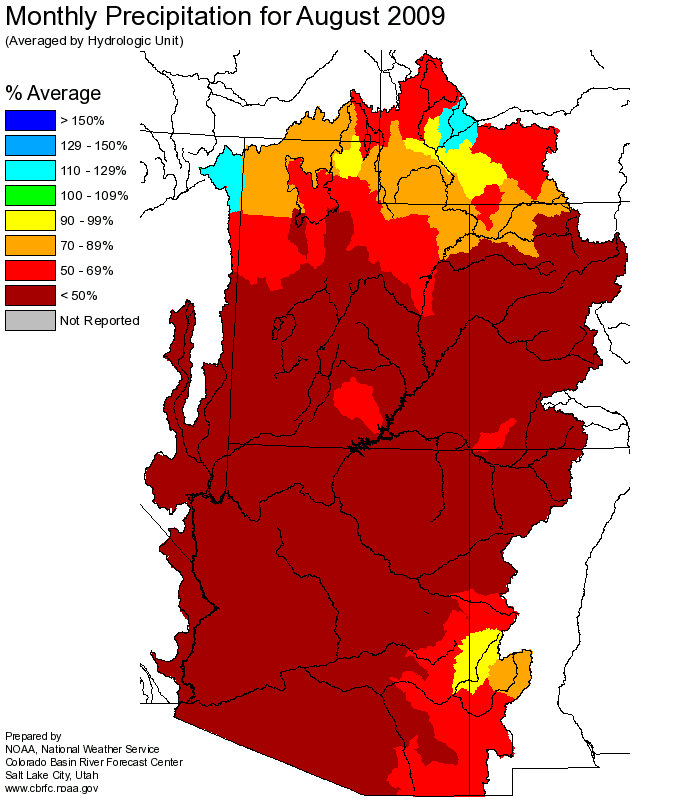 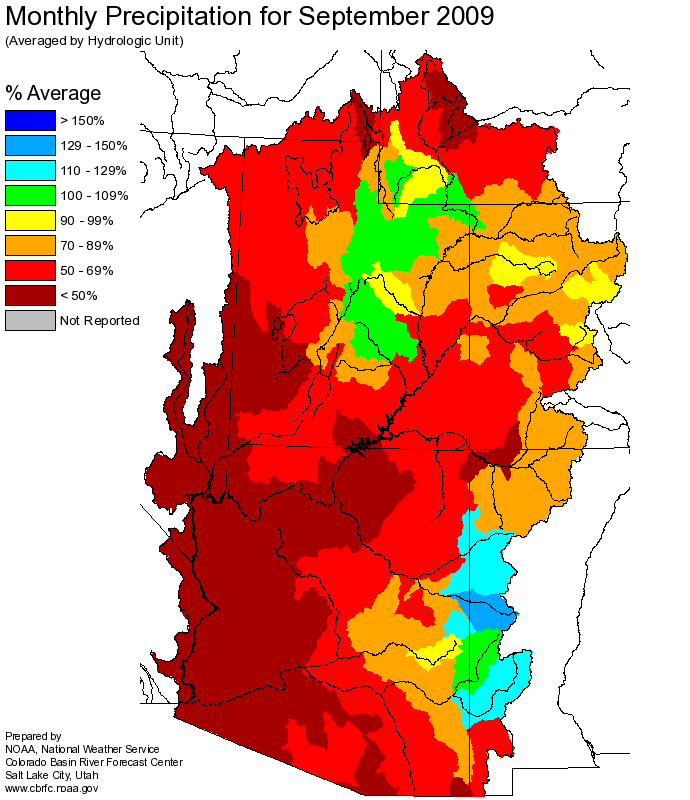 45%
75%
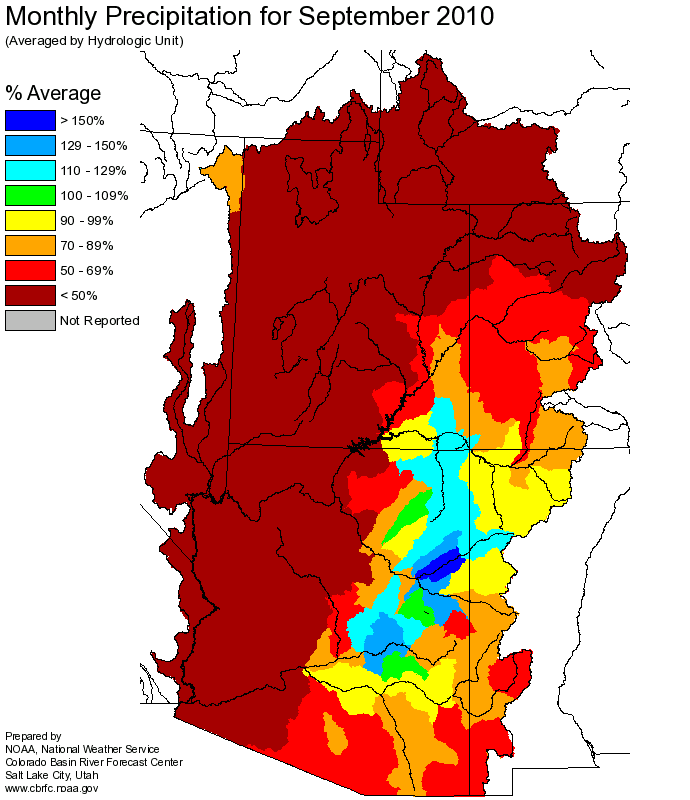 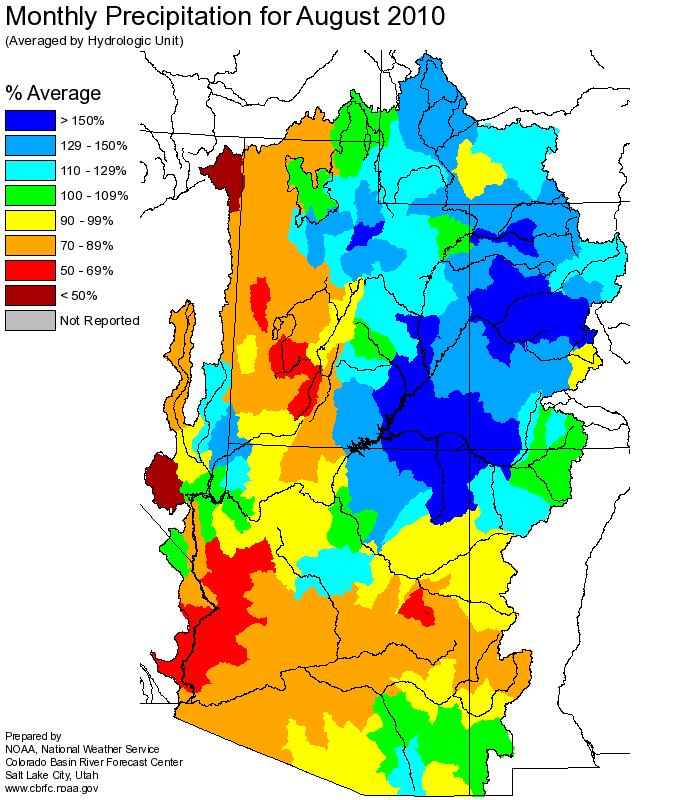 140%
55%
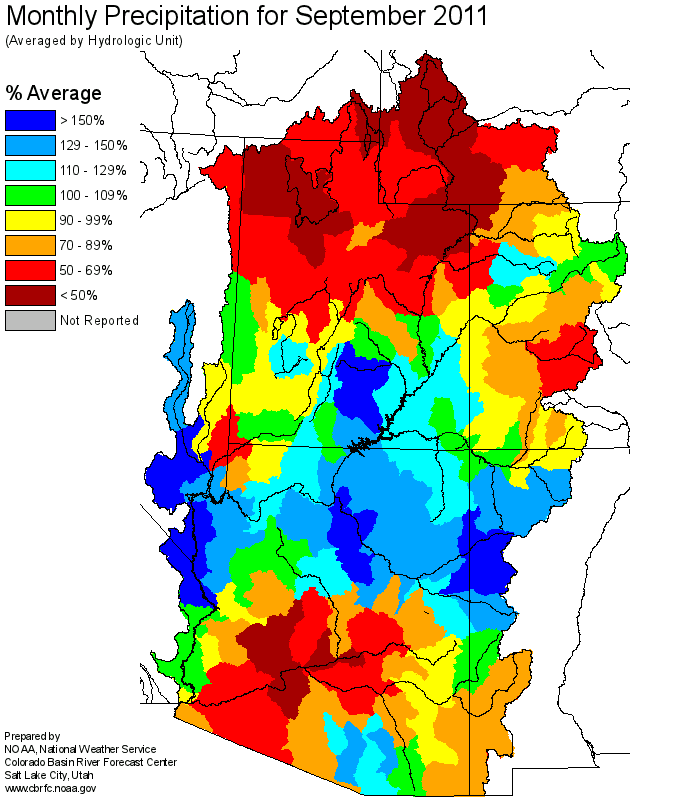 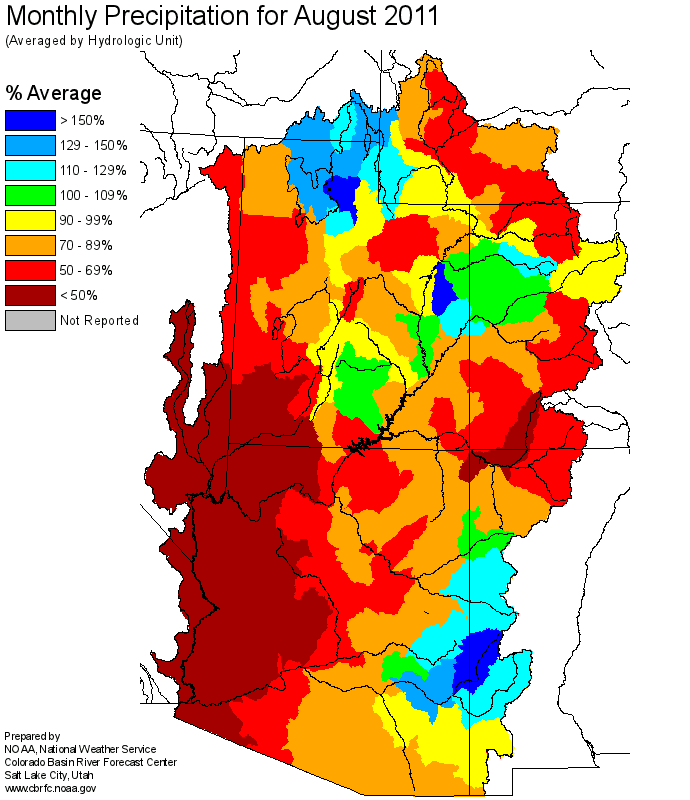 85%
75%
Contributing Factors
Late run-off
Model soil moisture states very wet.
Dry Aug-Sep
Model assuming ‘normal’ precipitation.
Consumptive Use/Diversions
More irrigation occurring than model assumes?
Consumptive Use operation is fixed in how much and when water will be taken.